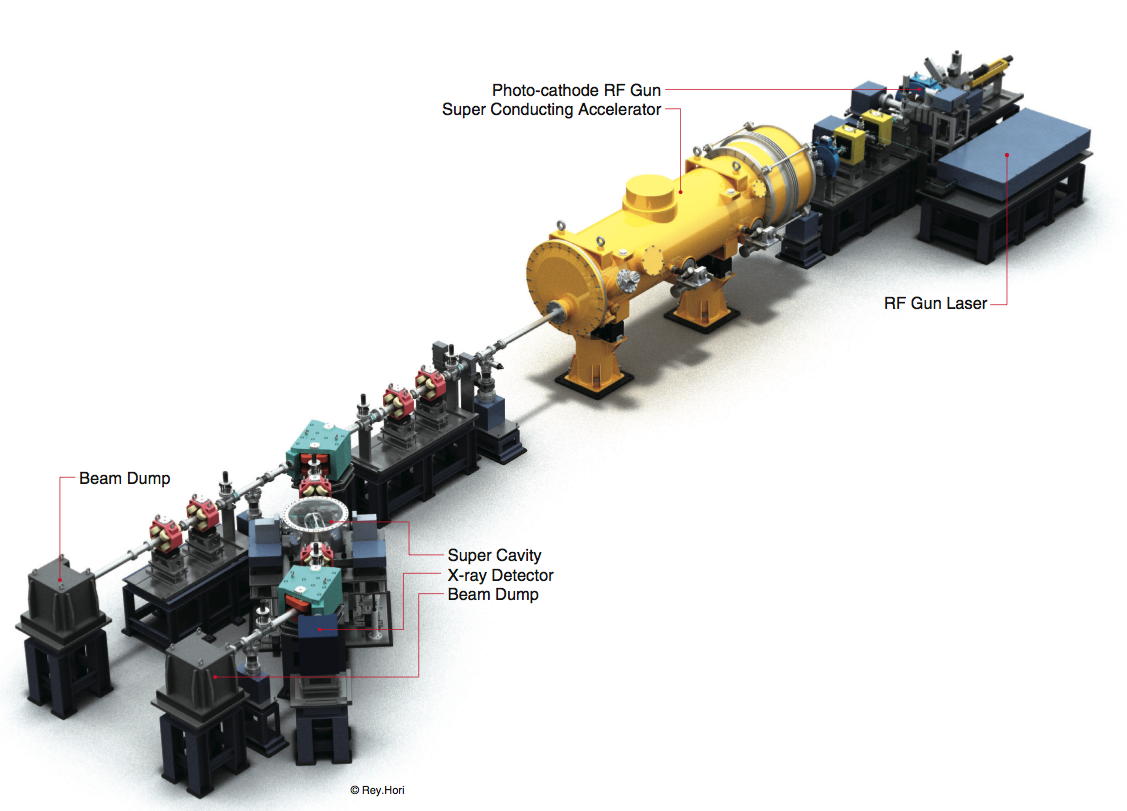 STFでの量子ビーム実験セットアップ概念図
入射部（キャプチャーモジュール直後）のビームパラメーター
STFでのフォトン生成目標
1.3 x 1010 photons/sec 1%bandwidth
@ 5Hz, 30MeV, 10mA
2012年７月２７日までに
実験体制
加速器運転指揮：早野
インターフェース：早野
フォトン生成実験指揮：浦川
加速器機器　製作、設置、運転
ビームライン設計、ビーム調整・運転　担当
STF各グループ
　空洞G、
　クライオスタットG、
　冷凍機G、
　RFソースG、
　LLRF制御G
福田将史、 A Aryshev, 荒木栄、照沼信浩、
大学院生
RFガン用　量子ビームレーザー　担当
坂上和之, A Aryshev、栗木雅夫　、
大学院生等
コンプトン・チェンバー（レーザー込）　担当
ビーム生成、マグネット、
モニター、制御
浦川順治、
本田洋介、清水洋孝、坂上和之、高橋　徹
、Arpit Rawankar 、大学院生等
早野
ビーム光学設計　：久保　浄
フォトン検出　担当
三好敏喜、宇野彰二、新井康夫、大森恒彦
幅　淳二、鷲尾方一　 、大学院生等
放管申請　：早野
建設・運転スケジュール案
2010.12  S1-Global実験終了
2011.1 - 2  S1-Global装置解体、新ビームラインの床ケガキ
2011.3 - 4  RF-gun架台、シケーン架台の仮設置とRF-gunシステム仮組、RF-gunプロセス運転開始
2011.5 - 7  クライオモジュール下流側ビームライン架台設置とビームライン組立て
2011.8 - 10  冷凍機コールドボックス、トランスファーライン、クライオモジュール設置とビームライン接続
　　　　　　　パワーソース接続、LLRF接続
2011.11  高圧ガス設備完成検査
2011.11-12  冷却試験、空洞調整、クライオスタット熱負荷測定
2012. 1-2  カップラープロセス、空洞プロセス、RF-gunビーム運転調整
2012. 3  放管設備完成検査（20%ビーム強度での設備検査）
ビーム運転
2012. 3-7  ビーム運転: フォトン生成調整運転　
　　　　　　（５ヶ月、20 weeks中、6week程度がシフト付きで冷却実験運転か）
3 week:昇温、休止、冷却 　2weeks:　ビーム加速、フォトン生成実験　昼、準夜の２シフト（ビーム）？
２０１２年　７月　２７日（金）　量子ビーム実験　運転終了
STF RF-gun入射部ビームライン
RF gun
Chicane
Q-mag
Solenoid-2
Solenoid-1